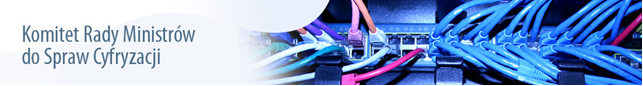 Rozwój nowoczesnych wewnętrznych technologii informacyjno-komunikacyjnych dla usług świadczonych drogą elektroniczną w Narodowym Instytucie Zdrowia Publicznego - Państwowym Zakładzie Higieny (NIZP-PZH)

Wnioskodawca: Ministerstwo Zdrowia ul. Miodowa 15, 00-952 Warszawa
Beneficjent: Narodowy Instytut Zdrowia Publicznego – Państwowy Zakład Higieny; ul. Chocimska 24; 00-791 Warszawa
Partnerzy: brak
Źródło finansowania: środki UE – Program Operacyjny Polska Cyfrowa, Działanie 2.2 „Cyfryzacja procesów back-office w administracji rządowej” oraz środki krajowe (współfinansowanie), 84,63% stanowią środki UE (EFRR), a 15,37% to współfinansowanie krajowe z budżetu państwa (Część 46 )
Całkowity koszt projektu: 17 796 613,12 zł 
Planowany okres realizacji projektu: 01.02.2019 do 31.01.2022
1
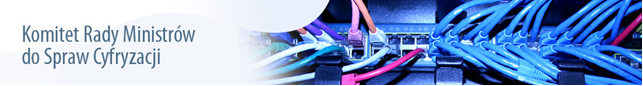 CEL PROJEKTU
Głównym celem projektu „Rozwój nowoczesnych wewnętrznych technologii informacyjno-komunikacyjnych dla usług świadczonych drogą elektroniczną w Narodowym Instytucie Zdrowia Publicznego - Państwowym Zakładzie Higieny (NIZP-PZH)” jest usprawnienie funkcjonowania NIZP-PZH w obszarze administracyjnym, świadczenia usług oraz prowadzenia działalności naukowej 
Osiągnięcie celu głównego możliwe będzie poprzez cyfryzację jednostki i zastosowanie w organizacji nowoczesnych rozwiązań z zakresu back-office, w tym budowę nowoczesnego systemu zgodnego z referencyjnym modelem cyfryzacji urzędów optymalizującego procesy i procedury wewnętrzne, przyczyniającego się do wzrostu wiedzy pracowników, jakości świadczonych usług oraz zwiększającego poziom bezpieczeństwa teleinformatycznego oraz szeroka promocja produktów Projektu wśród użytkowników i interesariuszy.
2
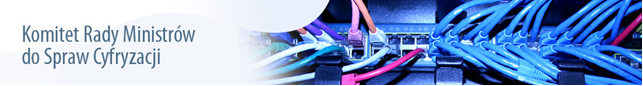 Cele szczegółowe
Przy formułowaniu celów szczegółowych, na potrzeby niniejszego projektu posłużono się metodą problemową. I tak każdemu ze sformułowanych problemów generalnych, odnoszących się do podstawowych aspektów wynikających ze specyfiki projektu, biorąc pod uwagę rodzaje działalności Instytutu zarówno w obszarze administracyjnym jak i działalności naukowej, uwzględniając docelową grupę odbiorców, istniejące bariery w rozwoju informatycznym, a  także problemy związane z bezpieczeństwem danych i informacji. 
Analiza problemów i ich przyczyn posłużyła do sformułowania pięciu celów szczegółowych Projektu, które jednocześnie będą realizowały cel główny i są to:
Cel szczegółowy nr 1: Optymalizacja i automatyzacja procesów i procedur administracyjnych NIZP – PZH w oparciu o elektronizację obiegu dokumentów i pozostałe planowane funkcjonalności systemu, w tym wybudowane narzędzia do e-learningu.
3
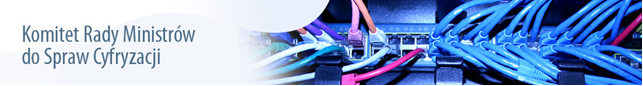 Cel szczegółowy nr 2: Podniesienie efektywności metod zarzadzania i optymalizacji wyników pracy naukowej poprzez zaplanowane do realizacji w ramach Projektu nowoczesne rozwiązania z zakresu back-office.
Cel szczegółowy nr 3: Wzrost bezpieczeństwa teleinformatycznego, w tym danych administracyjnych i wynikających z przetwarzania danych osobowych.
Cel szczegółowy nr 4: Zapewnienie interoperacyjnego zaplecza technicznego, narzędzi do komunikacji oraz usług zaprojektowanych z udziałem użytkowników.
Cel szczegółowy nr 5: Podniesienie kompetencji pracowników (merytorycznych oraz działu IT) poprzez realizację zaplanowanego programu szkoleń oraz realizacja planu promocji produktów projektu wśród użytkowników i interesariuszy systemu.
4
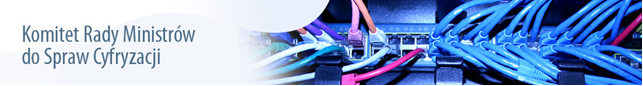 Projekt realizuje strategiczny cel szczegółowy 3 Działania 2.2 POPC – Cyfryzacja procesów back-office w administracji rządowej. Ponadto cele Projektu wpisują się w szczególności w założenia:
1) Europejskiej Agendy Cyfrowej EAC poprzez uzyskanie trwałych korzyści ekonomicznych i społecznych z jednolitego rynku cyfrowego w oparciu o szybki i bardzo szybki Internet i interoperacyjne aplikacje. Cel projektu jest zbieżny z celem tematycznym Unii Europejskiej CT2 - Zwiększanie dostępności, wykorzystania i jakości technologii informacyjno – komunikacyjnych (TIK).
2) Strategia Europa 2020 - innowacyjność projektu, powoduje, że projekt przyczynia się do zwiększenia zasięgu świadczonych przez Beneficjenta usług udostępniania ISP, podniesienia standardów, w szczególności zwiększenia szybkości świadczenia usługi, obniżenia kosztów i większej dostępności.  
3) Program Zintegrowanej Informatyzacji Państwa - to strategiczny dokument opisujący działania rządu zmierzające do dostarczenia społeczeństwu wysokiej jakości elektronicznych usług publicznych. Celem programu jest stworzenie spójnego, logicznego i sprawnego systemu informacyjnego państwa, dostarczającego e-usługi na poziomie krajowym i europejskim w sposób efektywny pod względem jakości i kosztów.
5
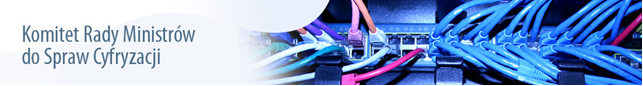 ARCHITEKTURA 
 Widok kooperacji aplikacji
6